Agenda
Homework:
Line Of Best Fit WS
CN Summary
AM
DO NOW
On your DESK:

Create the equation for the line that passes between the points(3, 24) & (12, 18)
Materials:
Calculator
Ruler
[Speaker Notes: Hey]
Homework
Scatterplots WS
Set up Cornell Notes
Topic: Scatterplots – Line of Best Fit
EQ: Explain how to determine the symbolic representation for the line of best fit and how you would use it to analyze data in a scatterplot.  

Update Table of Contents:
What is an outlier?
An outlier is a value that lies outside (much smaller or larger) most of the other points in a set
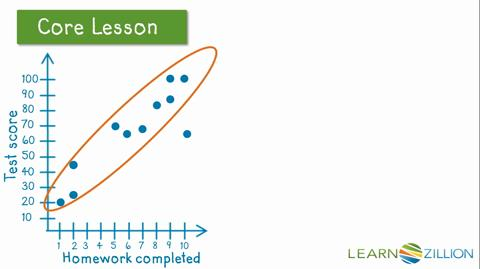 outlier
What is the “line of best fit”?
A line that shows the trend of the collected data
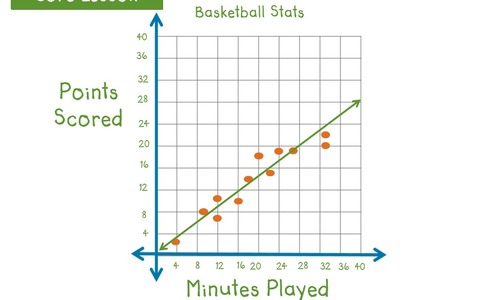 What is purpose of the “line of best fit”?
To PREDICT unobserved data
http://learnzillion.com/lessons/1203-draw-a-line-of-best-fit
How do you determine the symbolic form of the “line of best fit”?
Draw an oval around your points (EXCLUDE outliers)
Connect the two farthest points on your oval with a straight line
Pick two points ON your line to use to find the symbolic representation
&  (90, 450)
(86, 300)
How do you determine the symbolic form of the “line of best fit”?
m = y2 - y1            x2 – x1
Find the slope of the two points: (86, 300) & (90, 450)
Use one of the points and the slope to find b
Plug in m & b
= 75
    2
= 450 - 300       90 - 86
= 150
      4
f(x)  =    m    x  +  b
75 2
75 2
300
(86)
300  =    m    x  +  b
3225
- 3225
- 3225
=    b
- 2925
- 2925
f(x)  =    m    x  +  b
Stationwork
Worksheets